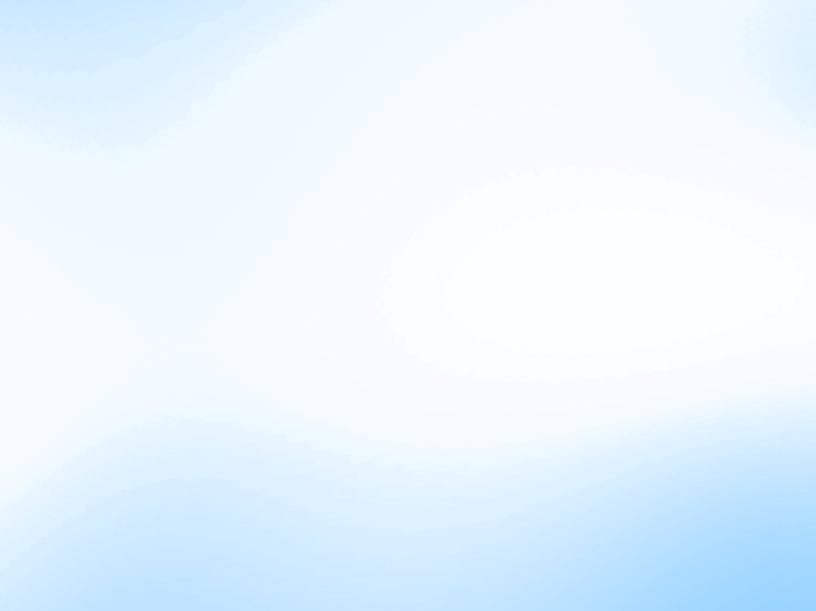 Приветственное слово 
Председателя Комитета 
Государственной Думы по науке и высшему образованию 
Кабышева Сергея Владимировича
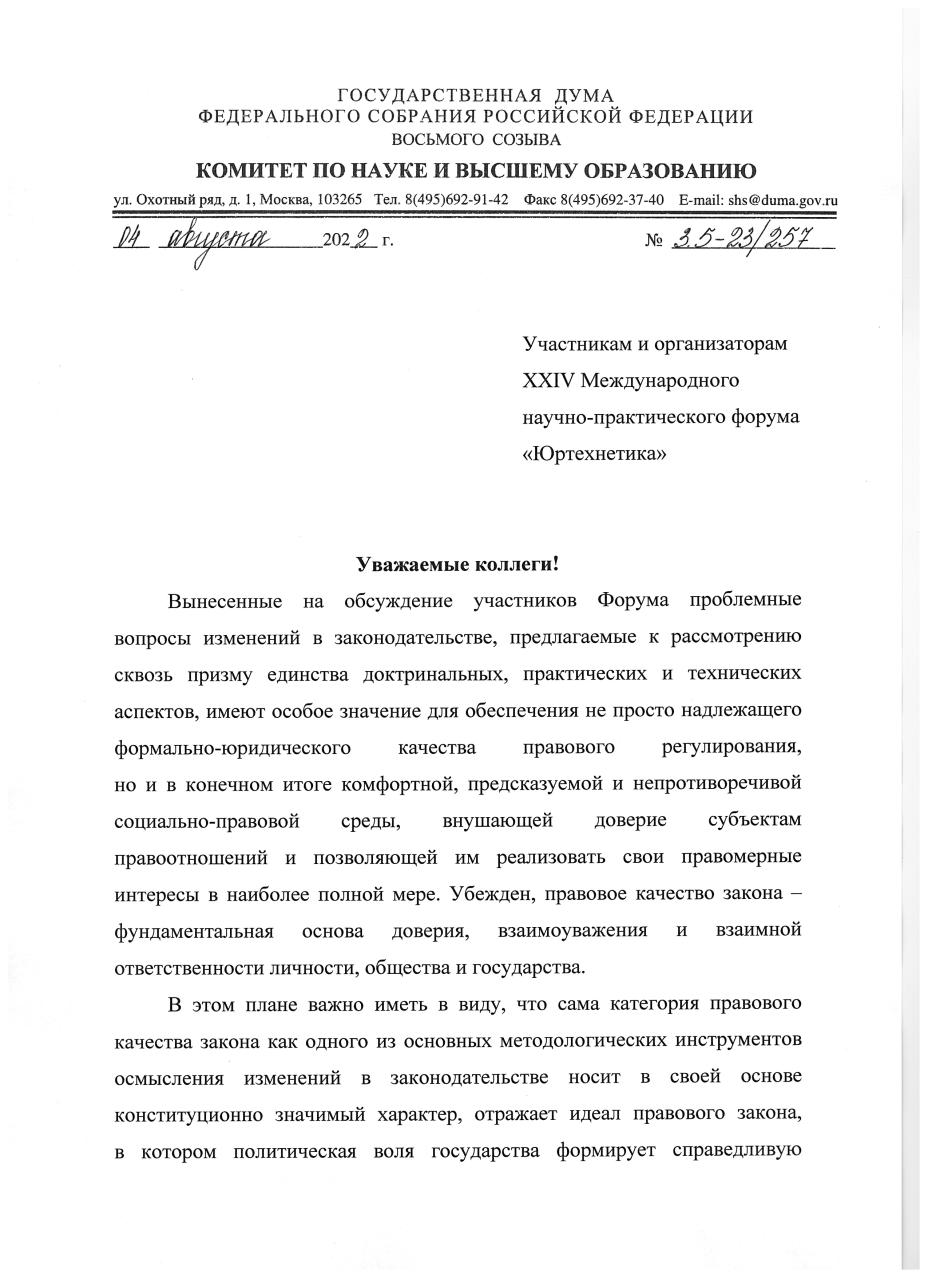 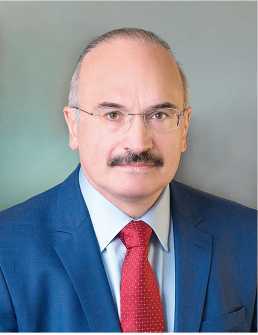 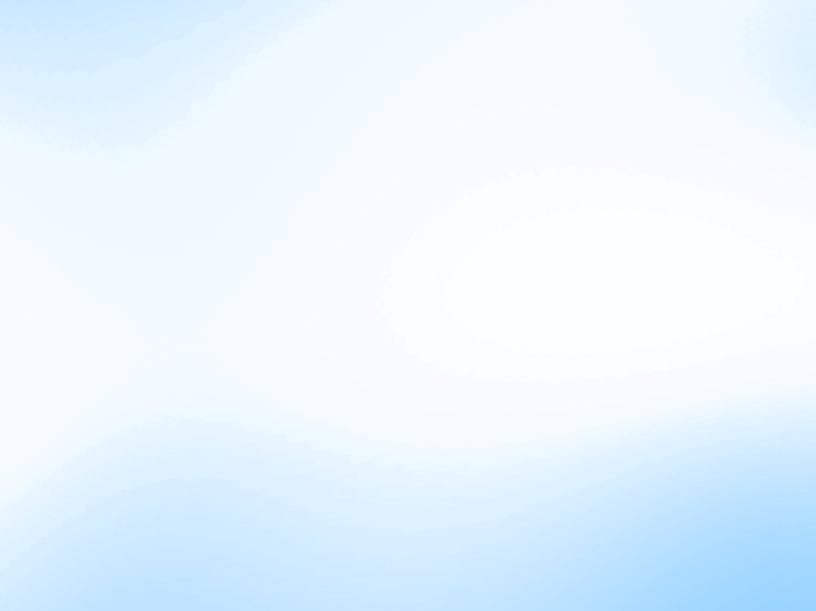 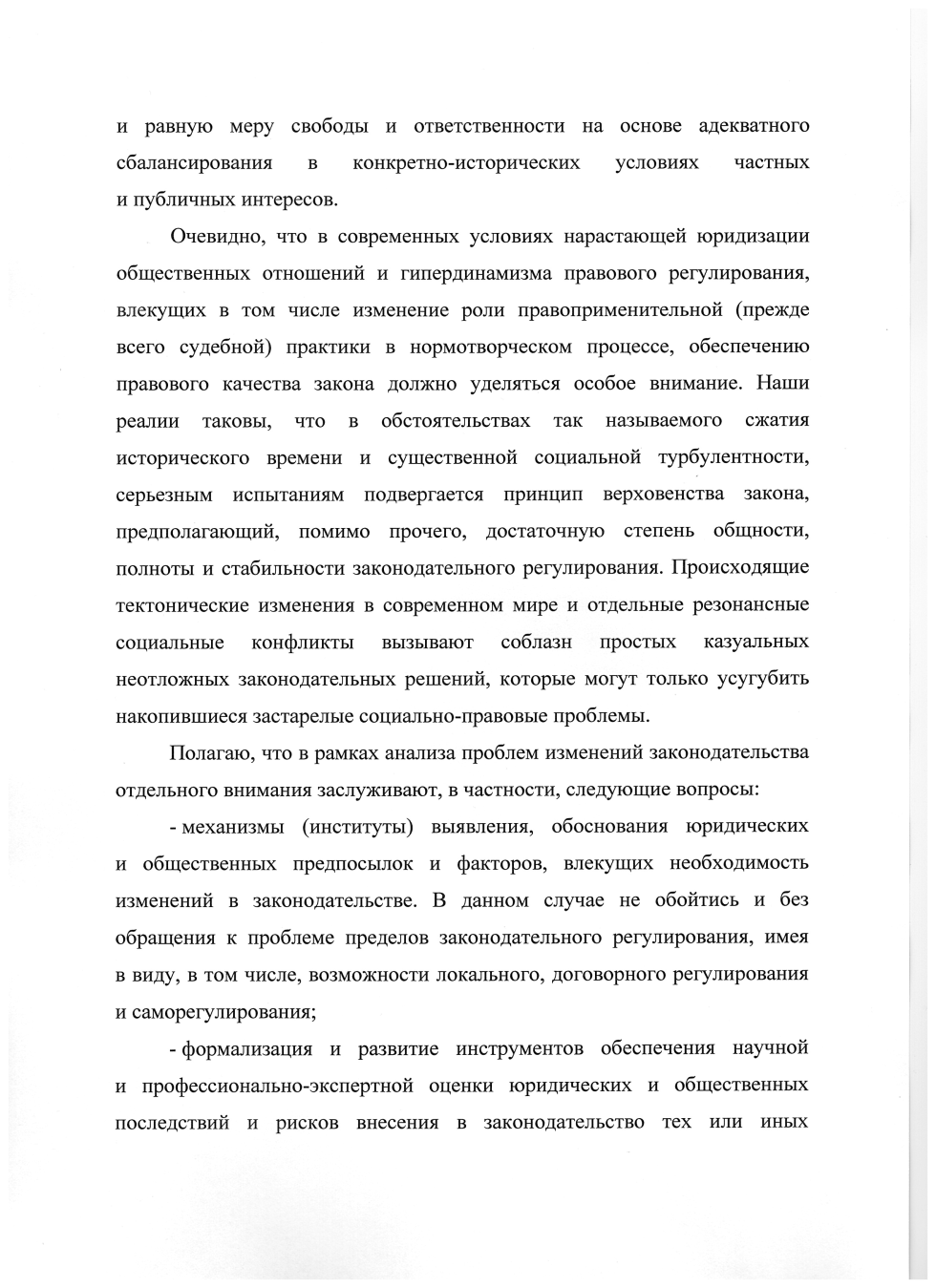 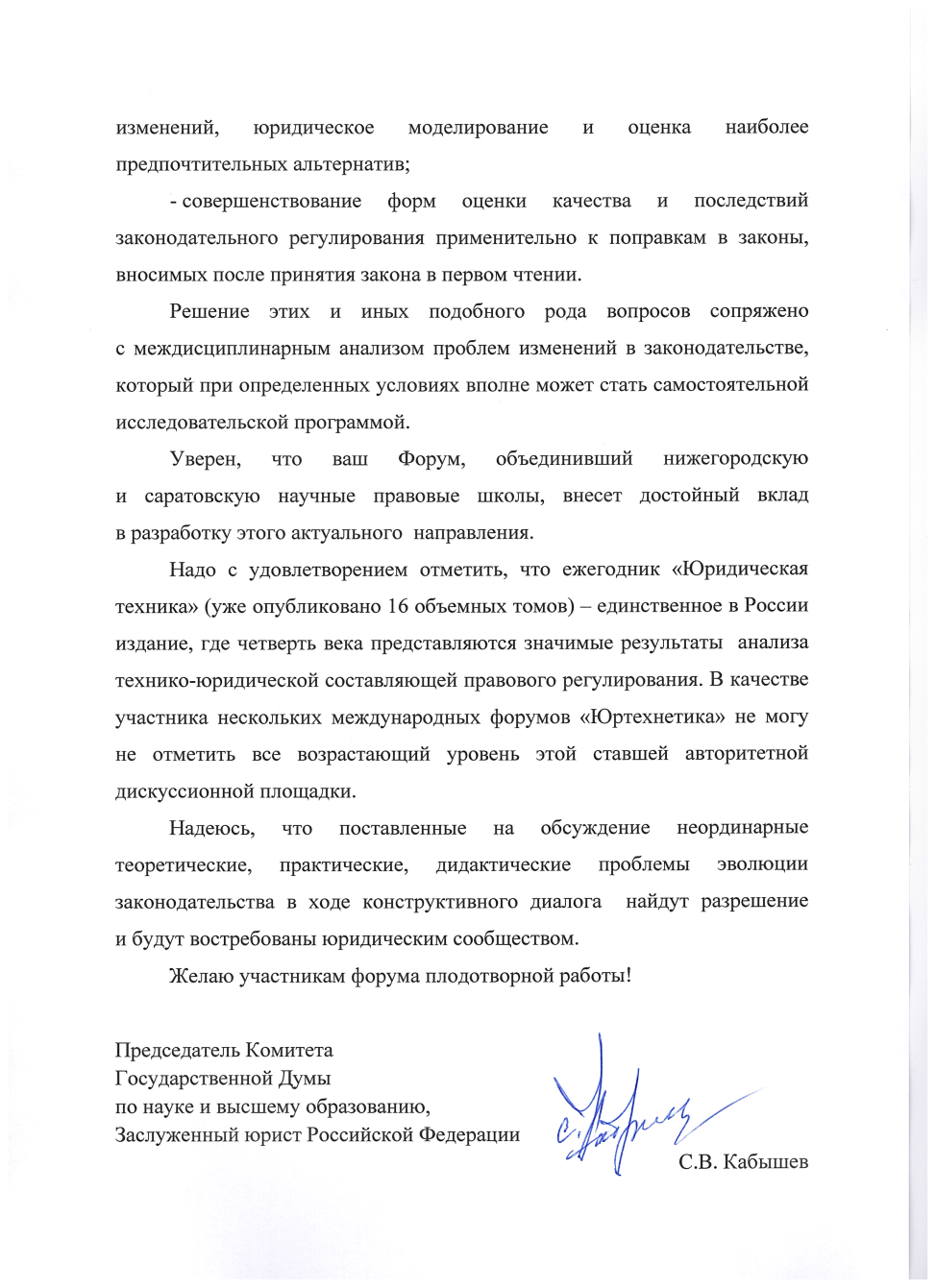 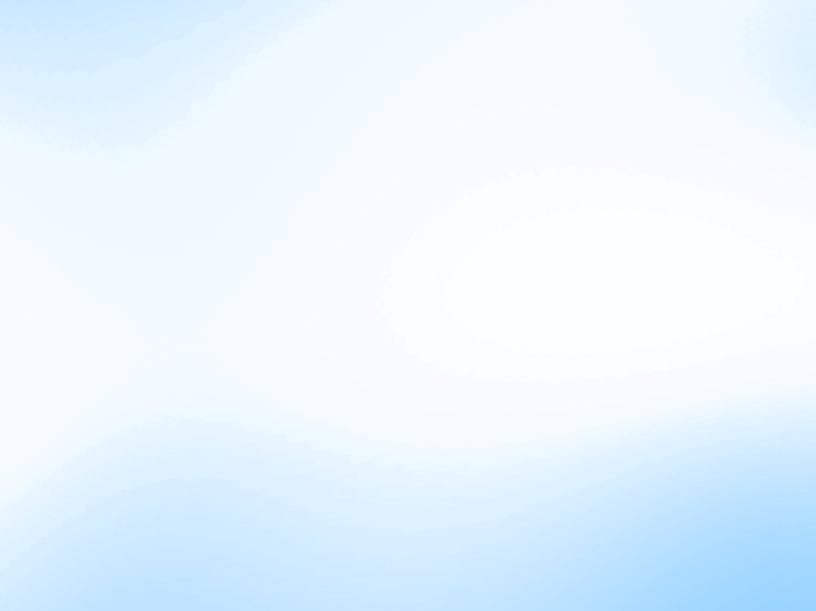 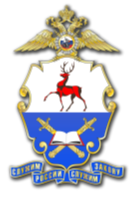 Приветственное слово 
врио начальника Нижегородской академии МВД России, генерал-майора полиции Ткаченко Григория Григорьевича
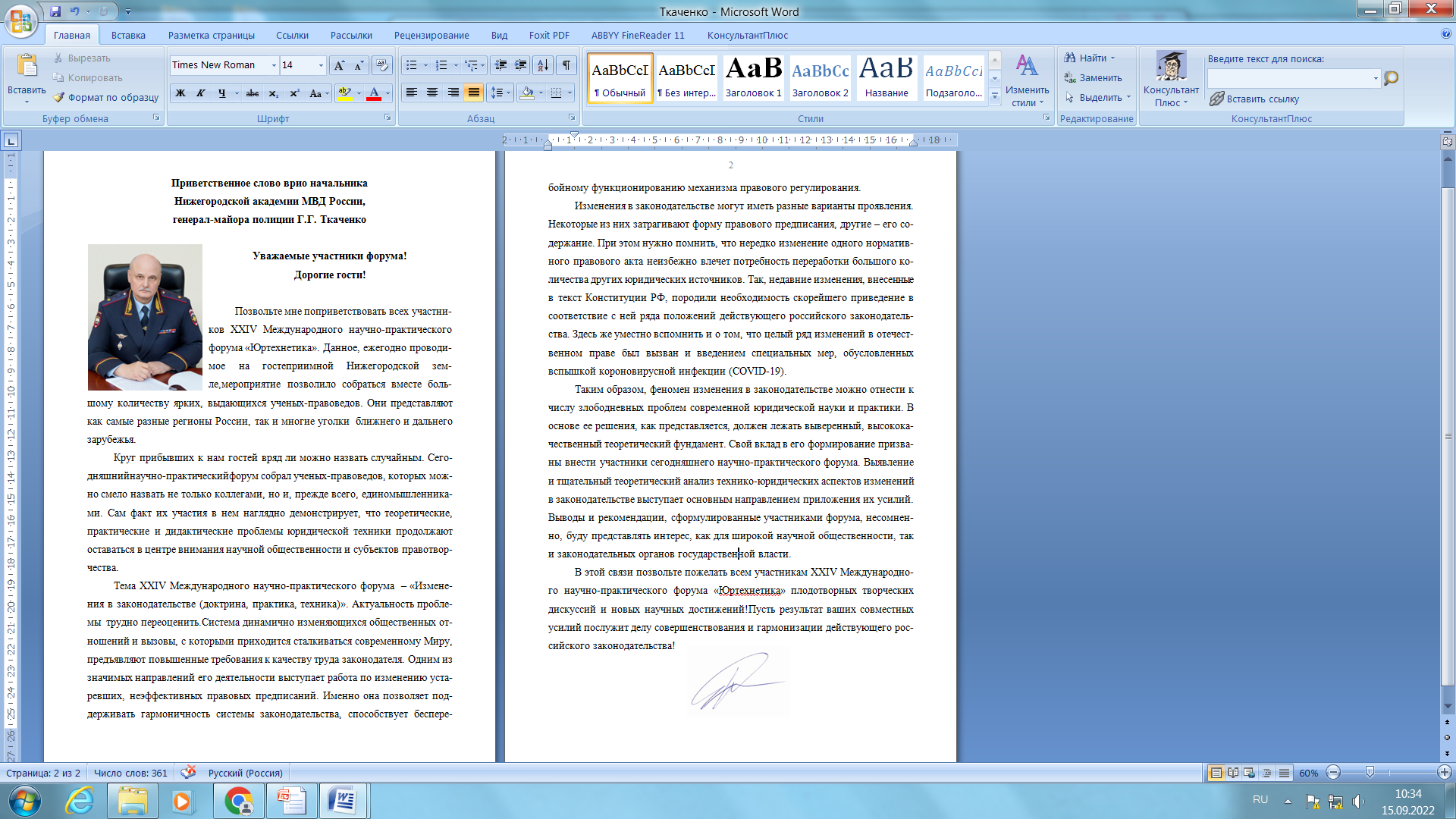 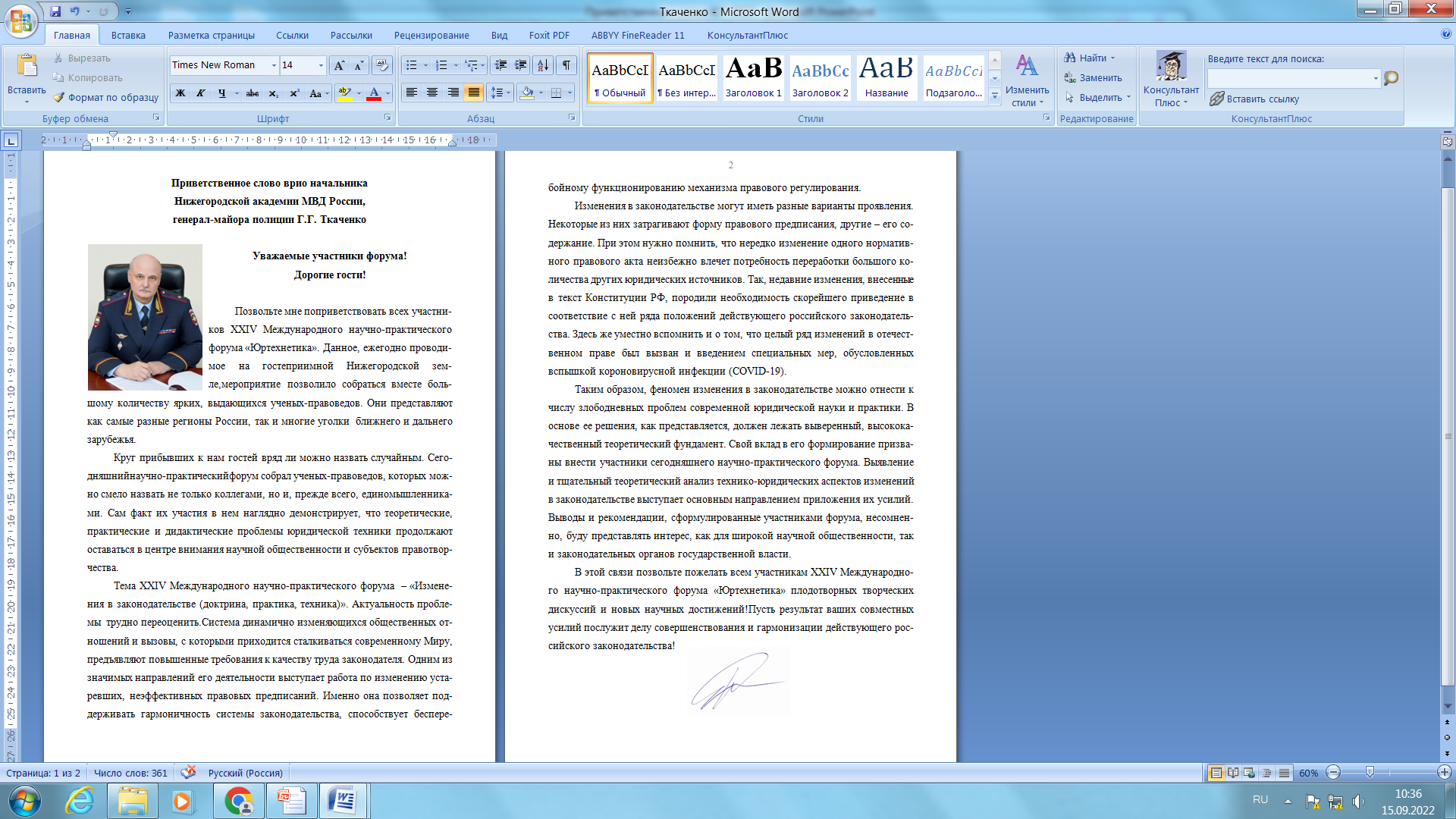 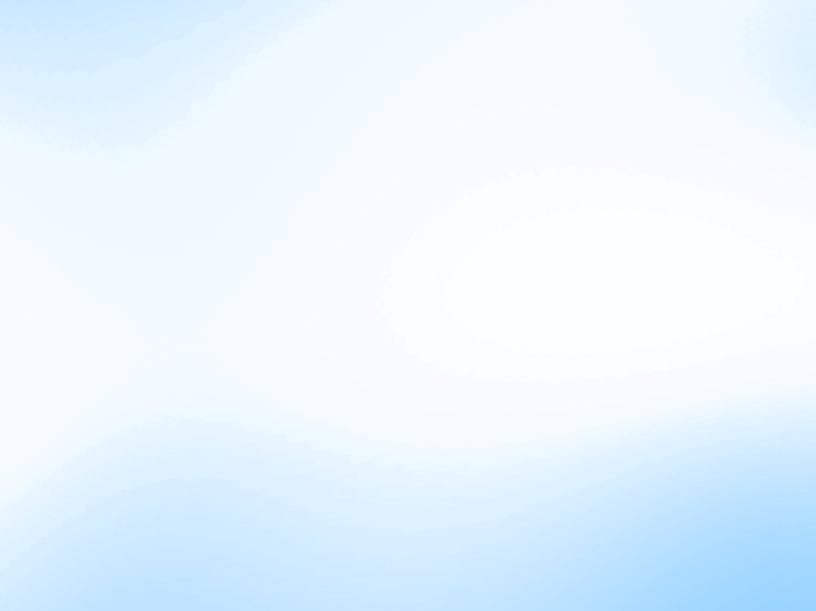 Приветственное слово 
ректора Национального исследовательского Нижегородского государственного университета им. Н.И. Лобачевского
Загайновой Елены Вадимовны
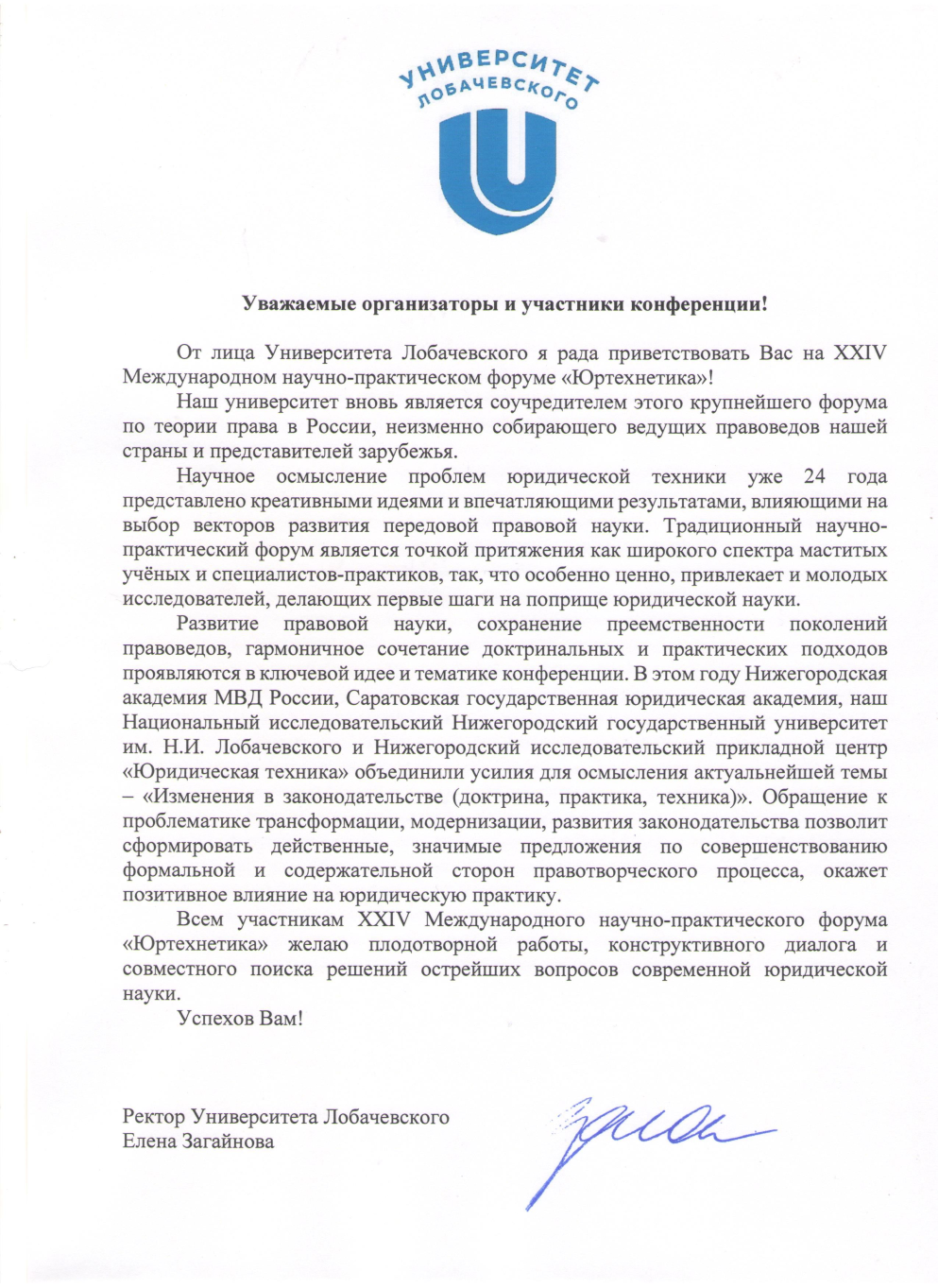 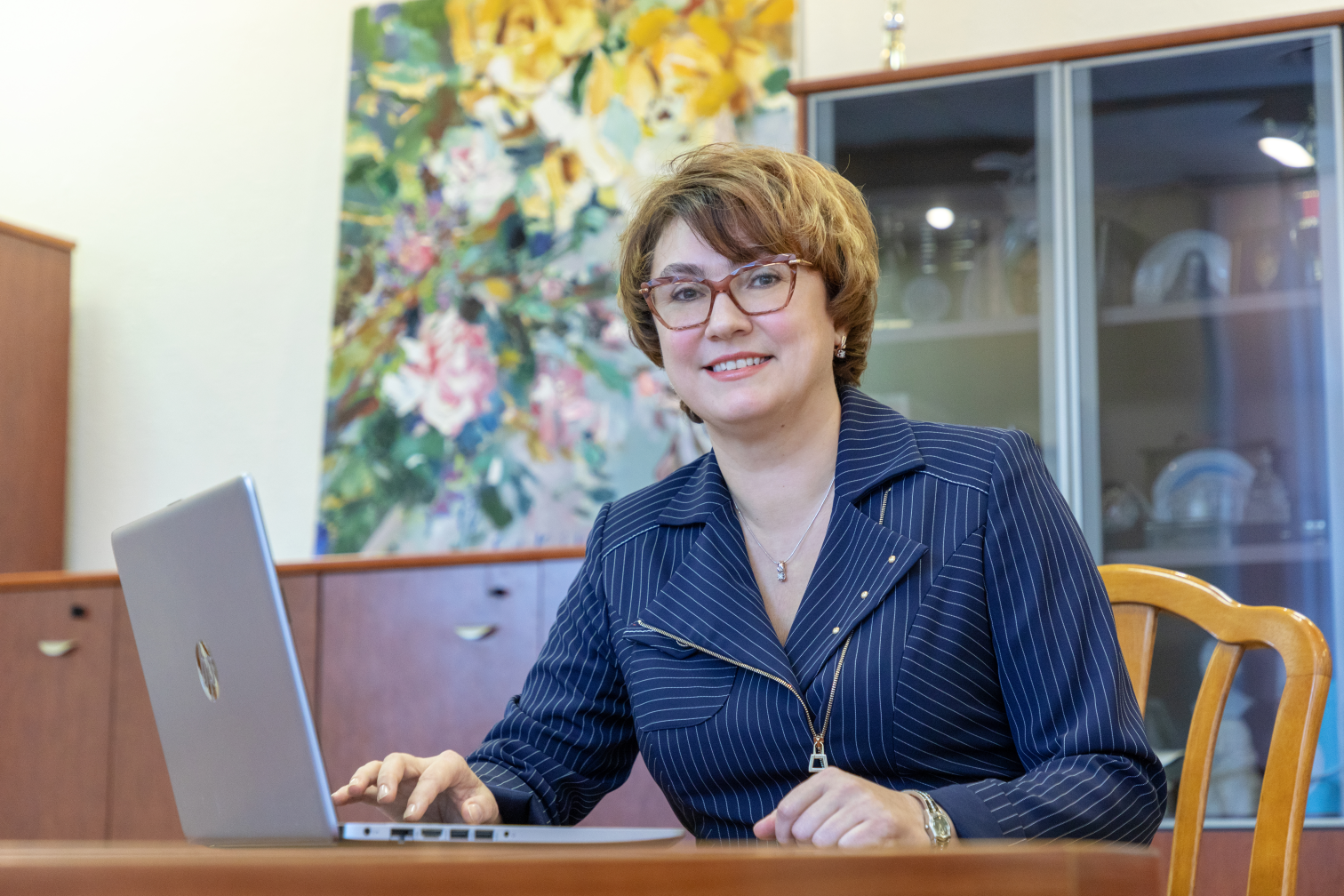 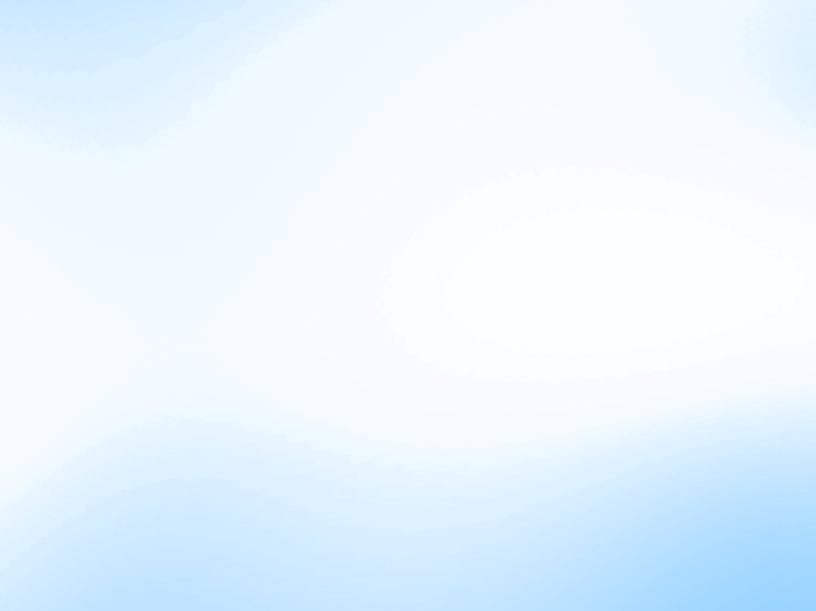 Приветственное слово 
ректора Саратовской государственной юридической академии 
Ильговой Екатерины Владимировны
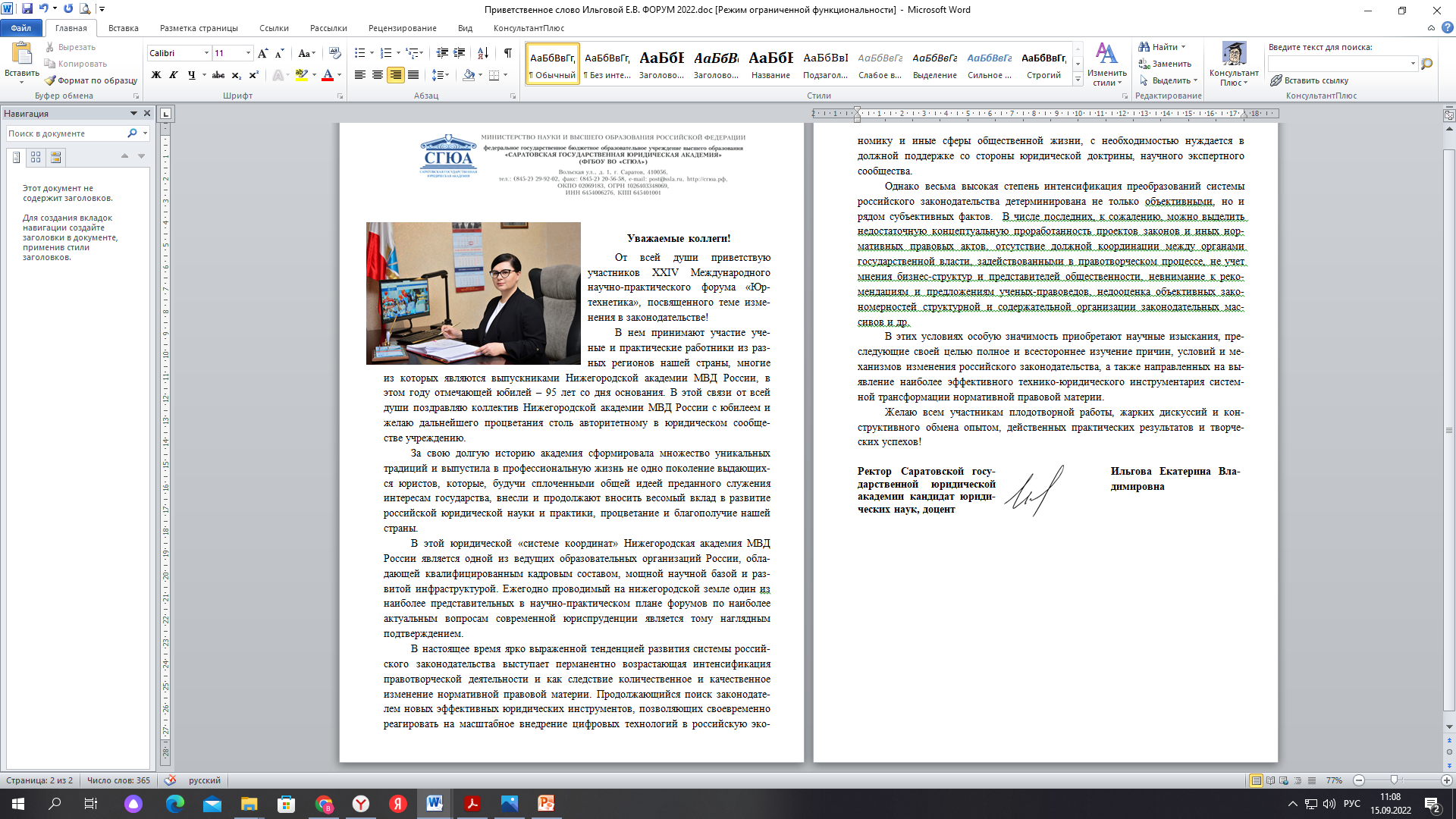 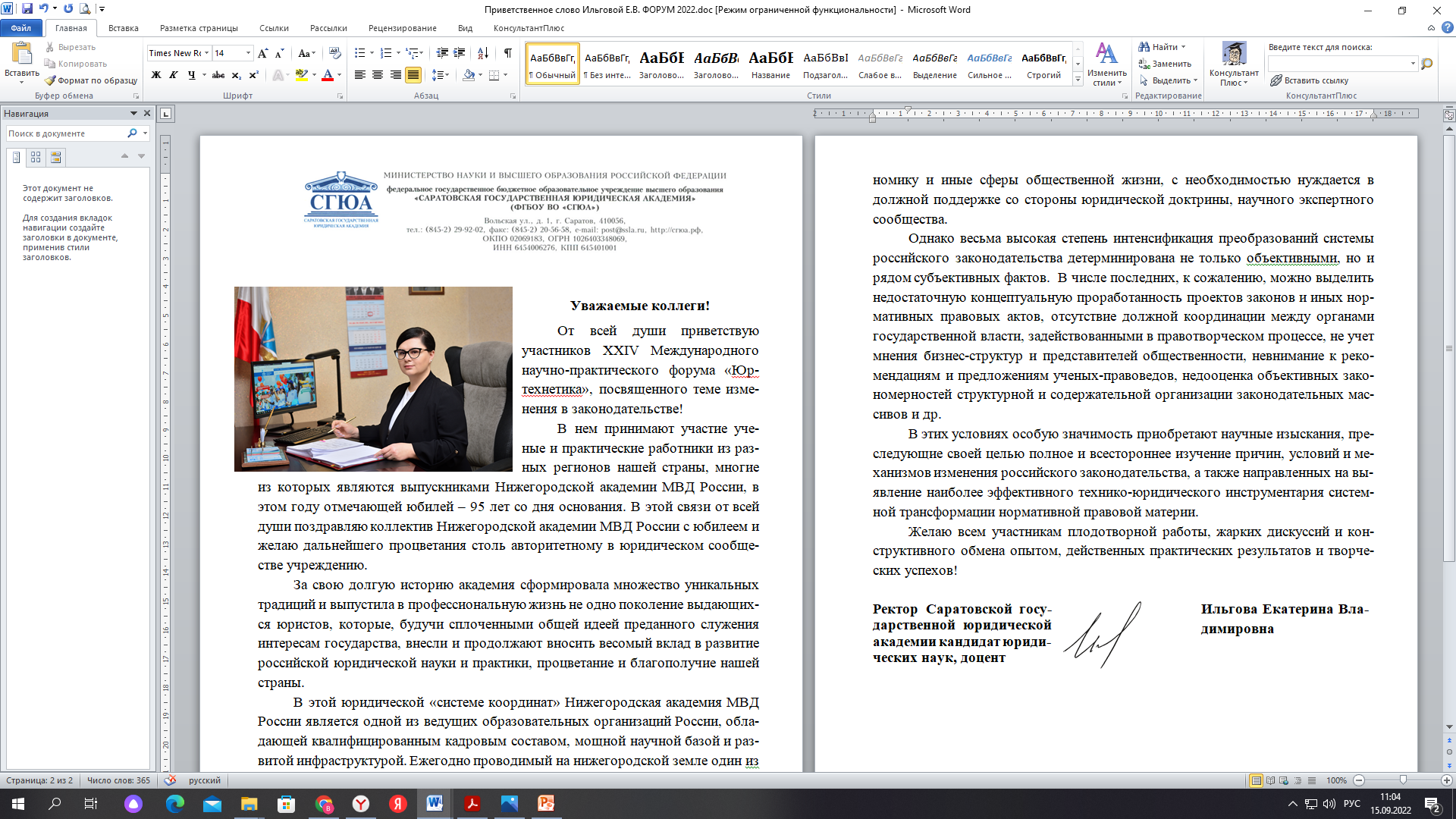